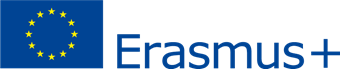 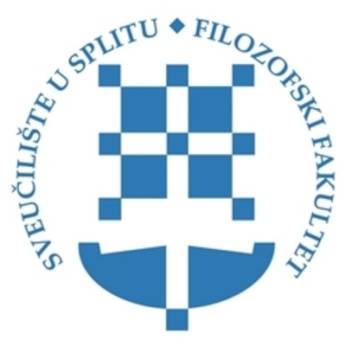 Toni Popović
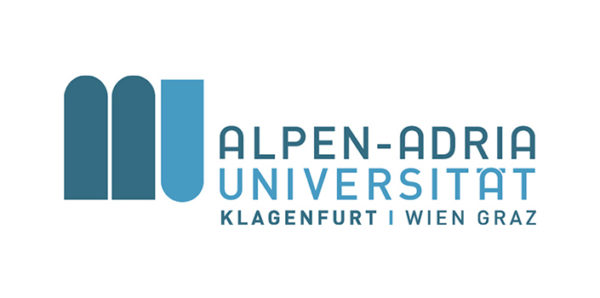 19.1.-26.1.2019.
domaćin:
Denise Voci, doktorandica
Koordinatorica programa Erasmus+
Faculty of Cultural Sciences
Department for Media and Communication
Universitaetstrasse 65-67
9020 Klagenfurt am Wörthersee
Tel: +43 463 2700 1824
denise.voci@aau.at
rezultati mobilnosti:
Tijekom petodnevnog boravka na Alpen-Adria Sveučilištu u Klagenfurtu, upoznao sam se sa sljedećim zaposlenicima Sveučilišta (Fakultet kulturalnih znanosti, Odsjek za medije i komunikaciju): 

Prof. dr. sc. Rainer WINTER, pročelnik Odsjeka za medije i komunikaciju, Fakultet kulturalnih znanosti
Dr. sc. Isabell KOINIG, postdoktorandica pri Odsjeku za medije i komunikaciju, Fakultet kulturalnih znanosti, programska voditeljica diplomskog studija Master Media and Convergence Management
Denise VOCI, asistentica na Odsjeku za medije i komunikaciju, Fakultet kulturalnih znanosti, ERASMUS+ koordinatorica
Daniela BRUNS, asistentica na Odsjeku za medije i komunikaciju, Fakultet kulturalnih znanosti
Monika SKAZEDONIG, asistentica na Odsjeku za medije i komunikaciju, Fakultet kulturalnih znanosti

Zaključeno je postojanje obostranog interesa za razmjenu osoblja na Odsjeku za sociologiju u Splitu i Odsjeku za medije i komunikaciju u Klagenfurtu. Kao najopćenitija znanost o društvu, sociologija je kompatibilna s nizom kolegija studijskih programa Odsjeka domaćina mobilnosti. Njegovi članovi i članice zainteresirani/e su za razmjenu znanja i iskustava o metodama istraživanja, na što Odsjek za sociologiju u Splitu stavlja naglasak u svojim studijskim programima i radu.
preporuke:
praktični savjeti svima koji namjeravaju posjetiti Alpen-Adria Sveučilište u Klagenfurtu: 

provjeriti veze vlakom unaprijed, ne postoji izravna linija, već se presjeda u Villachu; cijene vlaka znaju znatno oscilirati ovisno o danu i modalitetu vožnje, zato treba provjeriti različite opcije

kupovinu u Klagenfurtu treba obavljati do šest sati poslijepodne te prije vikenda - navečer i nedjeljom su trgovine zatvorene (za razliku od restorana i barova)

studenti i nastavnici u Austriji imaju običaj "kucnuti o stol" na kraju predavanja, što je lokalni izraz uvažavanja predavača i aplaudiranja